Sybil Attack
Hyeontaek Lim

15-744
November 12, 2010
Sybil Attack
Generates multiple false identities to attack systems relying on identity

Example - Product rating
a_honest_user: 2 stars. “Not worth the money.”
another_honest_user: 1 star. “DOA.”
john: 5 stars. “Highly recommended.”
bob: 4 stars. “Well done.”
sam: 5 stars. “Excellent!”
Average: 3.4 stars (should be 1.5 stars)
2
Sybil Attack Domains and Solutions
Domains
Mobile networks
Auditing
Cash economics
Reputation systems

No solution applies to every case
SybilGuard
CAPTCHA
3
Brian Neil Levine, Clay Shields, N. Boris Margolin. A Survey of Solutions to the Sybil Attack. 2006.
SybilGuard
Use social network to defend against Sybil attack






No extra links btw honest nodes and sybil nodes
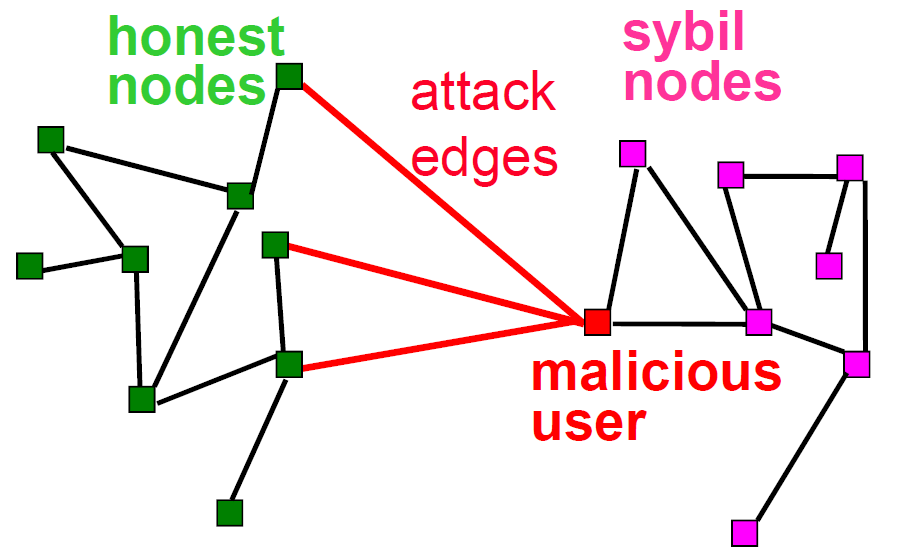 4
Diagrams from authors’ slides
Random Route
1:1 mapping from incoming edge to outgoing edge
Convergent & back-traceable
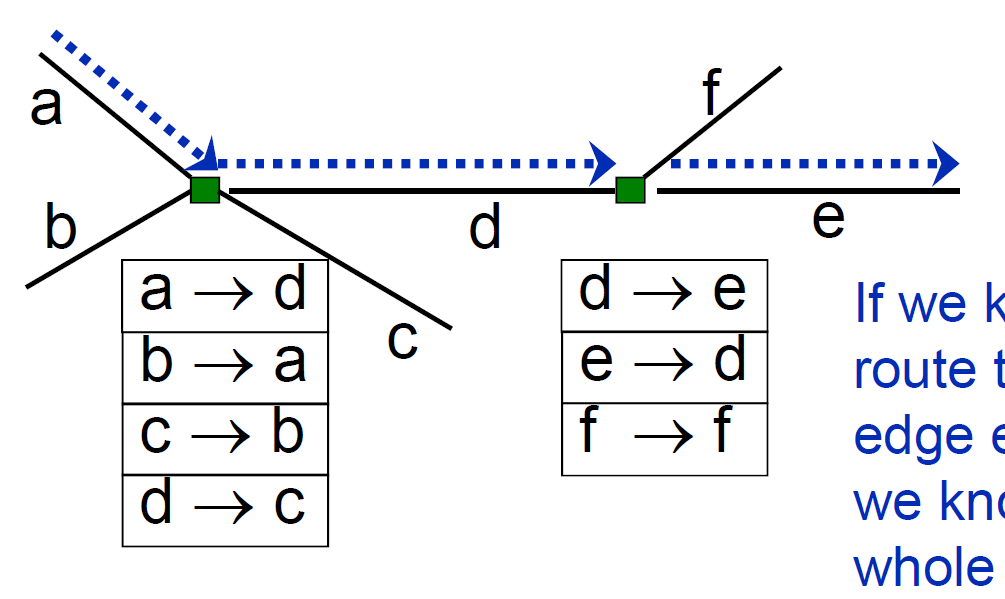 5
Random Route Intersection
Verifier and suspect use fixed-length random route
Random routes from honest verifier & honest suspect are highly likely to intersect at some point
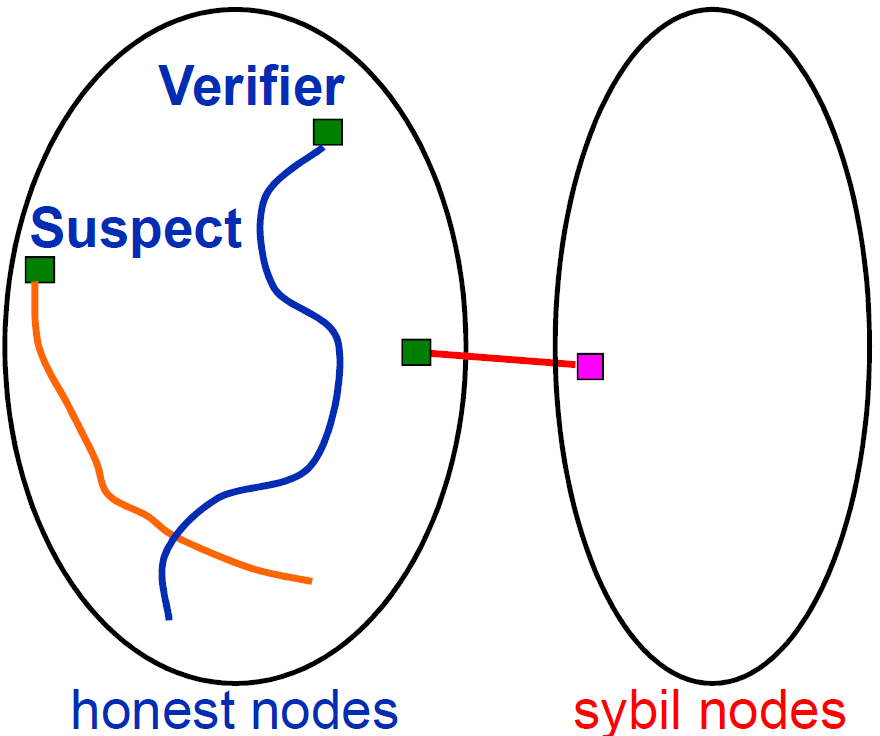 6
Bounding Number of Sybil Groups
Routes traversingsame edge traverse same intersection point
# of sybil groups <= # of attack edges
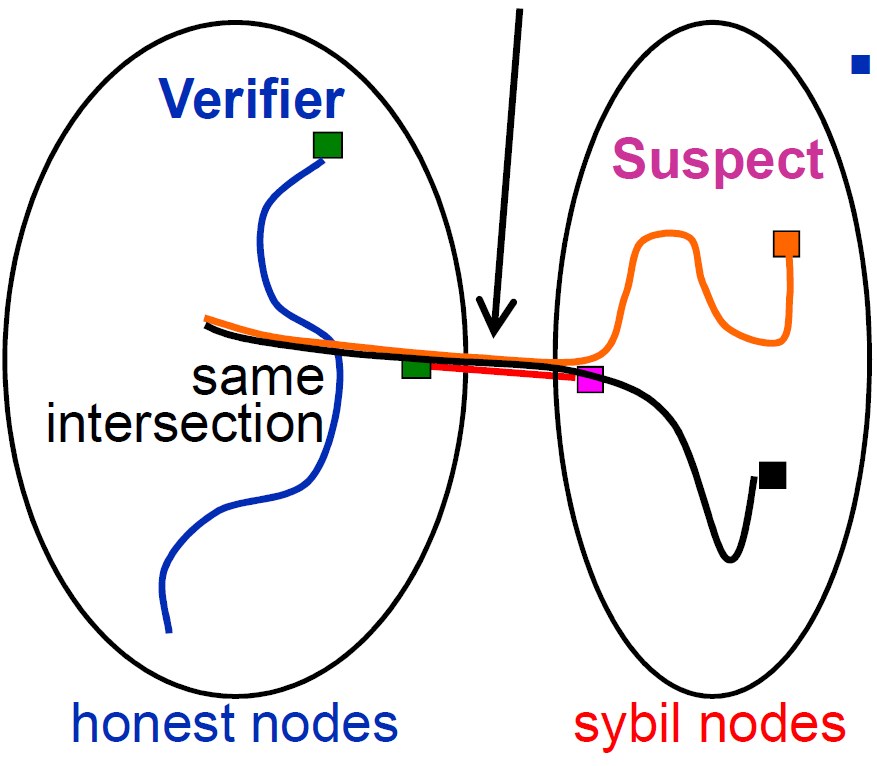 7
Bounding Size of Sybil Groups
Accept ~[route length] nodes per intersection point
Size of sybil group <= [route length]
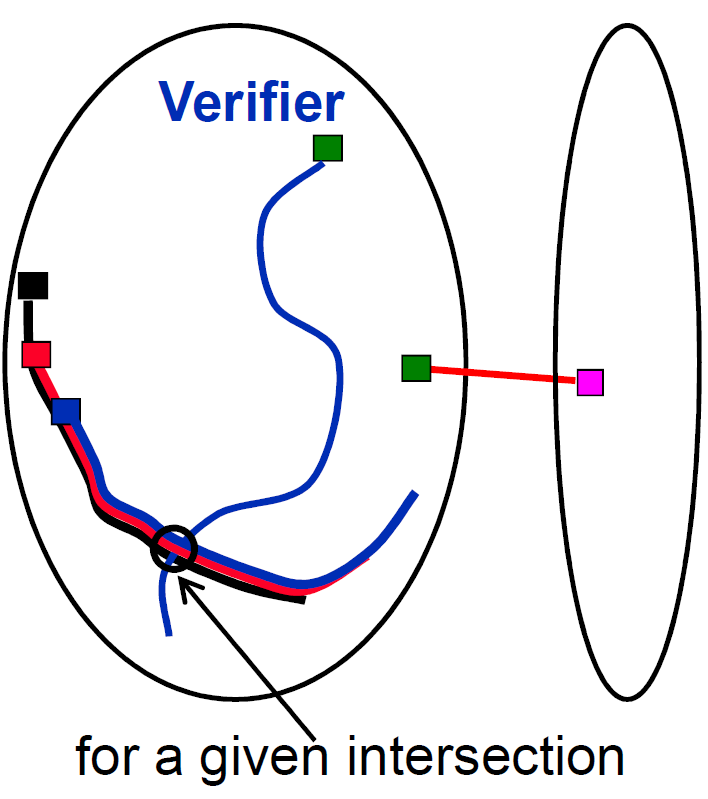 8
Discussion
Validity
Side effects of using random routes
No real world evaluation
Limitations from using social network
Privacy concerns
Ambiguous notion of trust
Compromised nodes
Performance
High-degree nodes
9